FOREIGN AID,FOREIGN POLICY AND DEVELOPMENT MANAGEMENT
Louis A. Picard
PIA 2096- Week Four
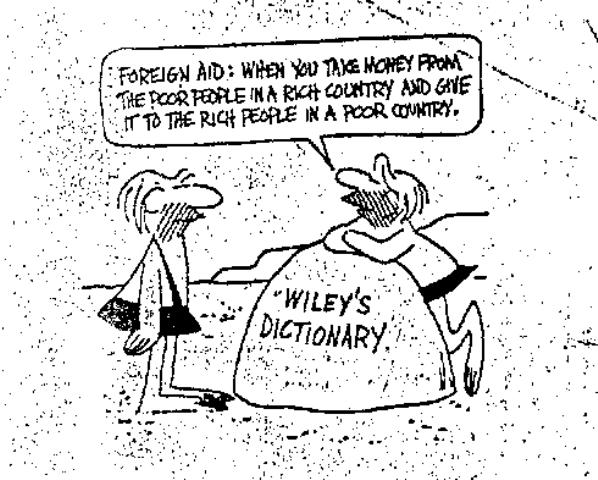 The ProblemReview
Ostensibly, the goals of foreign aid in 2020 remain what they were more than half a century ago.
The Goals
They were the reduction of material poverty through economic growth and the delivery of social services, the promotion of good governance through democratically selected, accountable institutions, and reversing negative environmental trends through strategies of sustainable development.
The Problem
Ultimately, however, as a number of economists have noted, “universal models of growth [did] not work well.” 
Quote  David Sogge, Give and Take: What’s the Matter with Foreign Aid?  (London: Zed Books, 2002), p. 8.
According to William Easterly
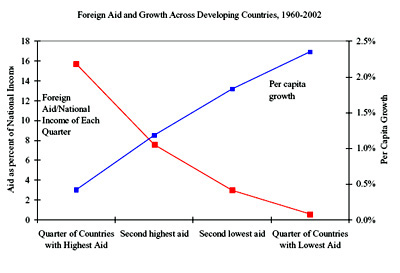 Foreign Aid Course
Foreign Aid Policy and the Cold War:

The First Decade
The Counter Narrative
GOAL: 

		To conceive of a rival hypothesis 	that could  reverse perceived 	reality and  provides a possible 	policy option for future attention 	because of its very plausibility.
Foreign Aid After World War II
Components This Week: Review

Europe at War

The Marshall Plan

Point Four and 

The First Decade: 1948-1960
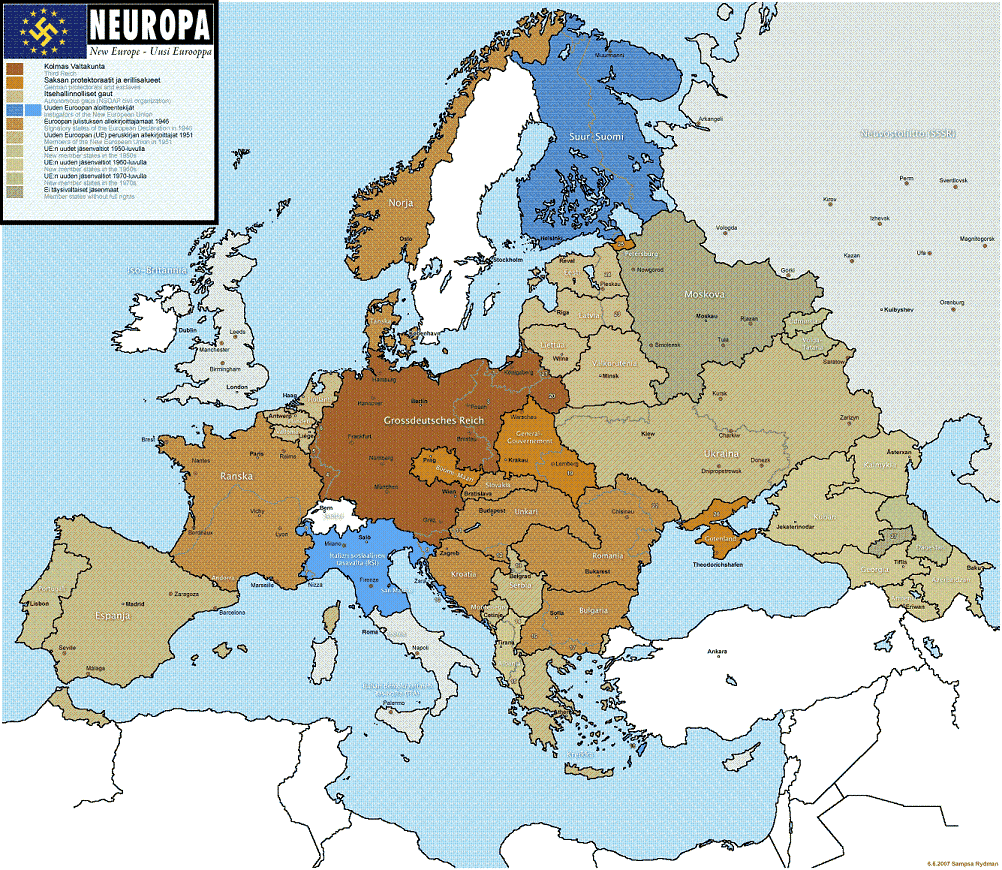 Quote: North Africa, 1943
“Behold, we the American holy warriors have arrived….we have come to set you free.”[i]
[i]  U.S. script of radio broadcast from the U.S.S. Texas, October, 1943 on the beginning of the North African War

Quoted in Rick Atkinson, An Army at Dawn: The War in Africa, 1942-1943 (New York: Henry Holt & Company, 2002), p. 34.
Rick Atkinson- Author of the Day
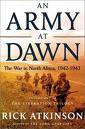 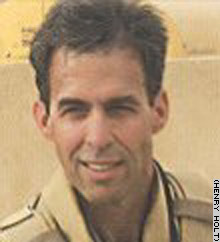 Foreign Aid
The Reality Nazi Europe, Destruction and 
The Cold War
Foreign Aid as an Ideal
George Catlett Marshall, Jr. of Uniontown PA.

 (December 31, 1880 – October 16, 1959) was an American military leader, Chief of Staff of the Army, Secretary of State, and the third Secretary of Defense.
George C. Marshall- Nobel Prize 1953
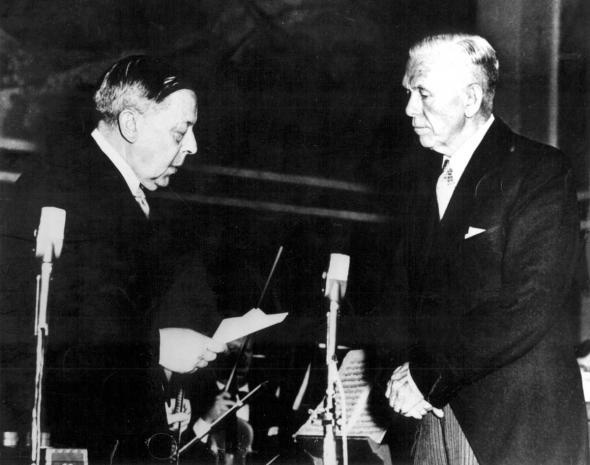 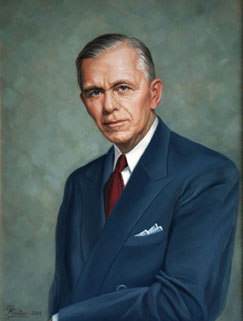 Time Frame
Lend Lease, 1941

Foreign Economic Administration, 1942

Global Leadership and Unconditional Surrender, 1943
Post-War Planning: 1943-1945
Based on Unconditional Surrender

Planning Targets: Europe, including Germany, Japan, Korea and China (Taiwan)

Temporary Infusion of Cash: Massive but limited (five years)

Focus on Infrastructure- Human Skills Existed
Lend Lease
Russia 1941(top) and Australia 1942 (bottom)
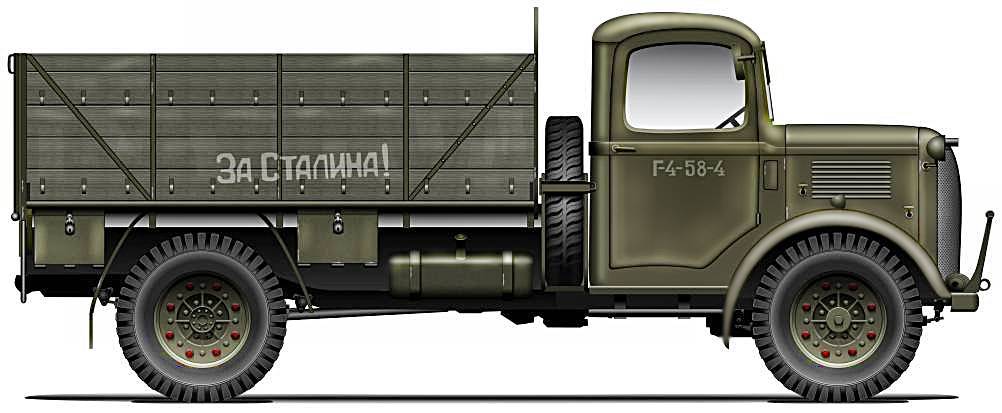 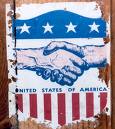 The Greek Civil War, 1944-1949
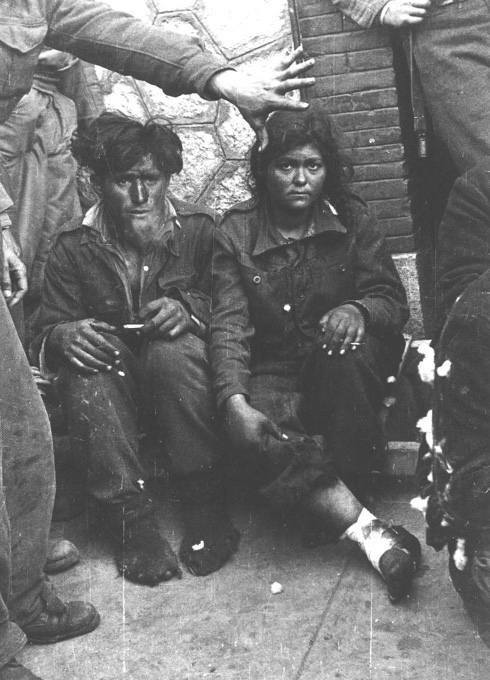 Time Frame: Defining Foreign Aid
Ad Hoc Assistance: 1944-1946

Greece and Turkish Assistance, 1947

Marshall Plan, 1948

Point Four Program, 1950
United Nations Reconstruction and Rehabilitation Administration1943-1949
China, Czechoslovakia, Greece, Italy, Poland, the Ukrainian SSR, and Yugoslavia were the chief beneficiaries. UNRRA returned some 7 million displaced persons to their countries of origin and provided camps for about 1 million refugees.
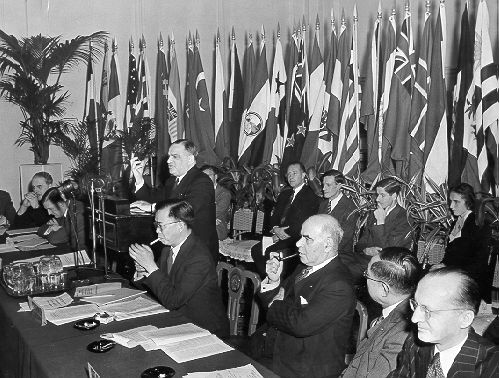 The United Nations Role
United Nations Reconstruction and Rehabilitation Administration

Beginnings of Post-War Multi-Lateral organizations
Post-War Crises
Assistance to Greece and Turkey, 1946-47


Czechoslovakian Coup, 1948

Communists States withdraw from Foreign Assistance
Point Four Program: Focus Sustained Development
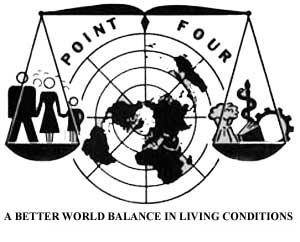 Truman Signing Point Four Legislation.
Point Four
Truman’s State of the Union Speech, 1950

Expansion of Marshall Plan to Developing World

Expanded Role for Economic Cooperation Administration (ECA)

Include long range Health and Education Goals
Point Four Program- Images
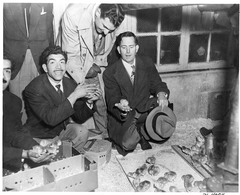 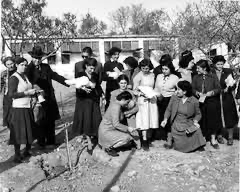 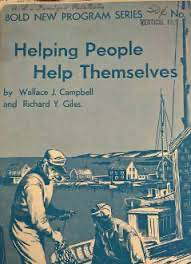 In Our Image?
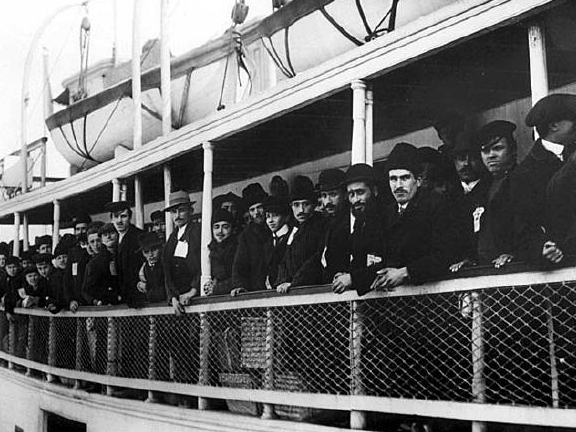 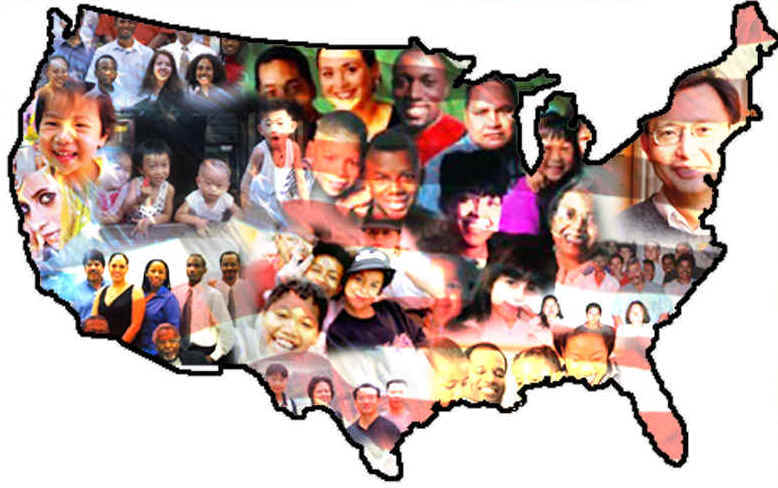 Stated Goals of Point Four
Goal One: Development of Economic and Human Resources Worldwide

	Goal Two: Stop the spread of Communism
From a Department of State publication entitled The Point Four Program released in December, 1949.
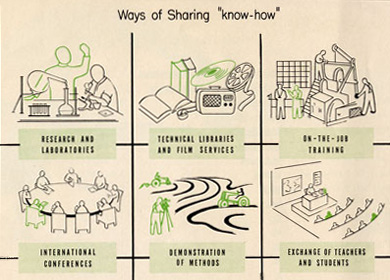 Domestic Management Systems and International Influences
Keynes and Financial management during 1950s – 1960s

Growth—domestic development funds with bilateral technical assistance
Relationship between Command economy and the market
Keynesianism and the controversial models Soviet Union, India
Eisenhower: A Closet Keynesian
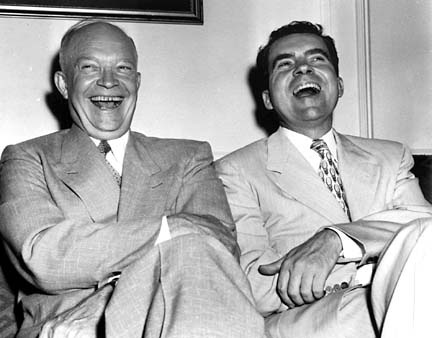 U.S. Foreign Policy Goal:
Enlightened Self Interest

Take Off Point Optimism

Support for Asian and African Dependent Territories
The Price Tag in 1960
U.S. Dollars: $8 Billion in 195Os Dollars
The Cold War and Vietnam
We aid other countries with whom our relationships may be more nearly correct than cordial, because we believe that it is in our interests to maintain friendly contacts with their governments and their people and to keep them from going behind the Iron Curtain.[i]
  [i]  Speech by Arthur Z. Gardiner, Director United States Operations Mission in Viet-nam, address given to the Saigon Rotary Club on September 22, 1960 (Washington, D.C.: Department of State and U.S. Government Printer, 1961).
Another Time
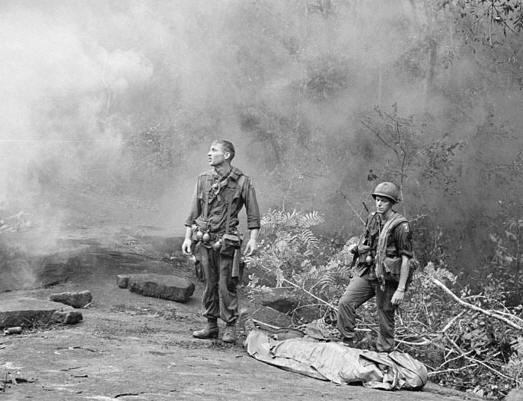 “Overthrow” Ngo Dinh Diem-First President of South Vietnam
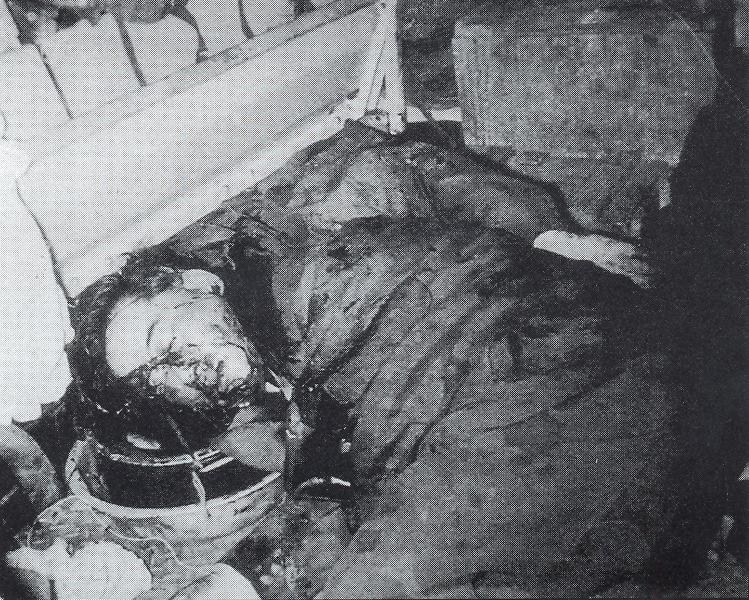 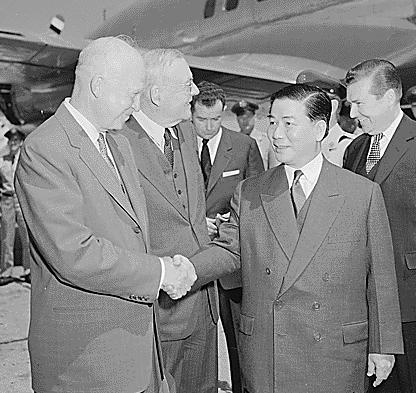 Major International Relations Terms
International Conflict During the Cold War
Structural realism; 

Realpolitik

Balance of power vs. Transnationalism

Bipolarity vs. Multi-polarity
Hans Morgenthau, 1904-1980
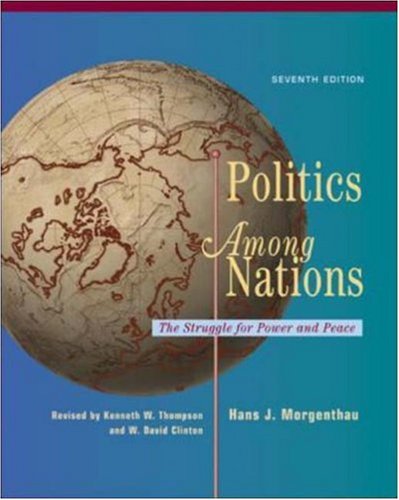 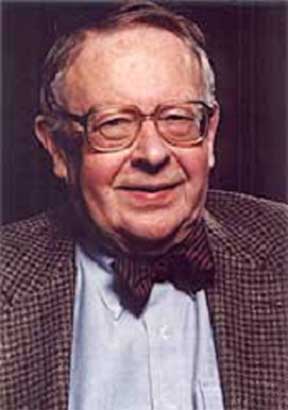 First Decade:   Assumptions Still with us
1.  Development was based on a model of self-help and individual initiative.  It was the absence of individual initiative that caused under-development. Humanitarian aid had to be changed to developmental principles in order for it to be successful. Wise guidance to indigenous peoples on the part of the change agent was built into this principle.
First Decade- 2
2.  Education and training (and the technical assistance that went with it) were the key to development. Human resource development and training were thus pre-defined components of development efforts.  Through targeting semi-skilled workers, through a kind of bridging training, a void could be filled in human resource terms.
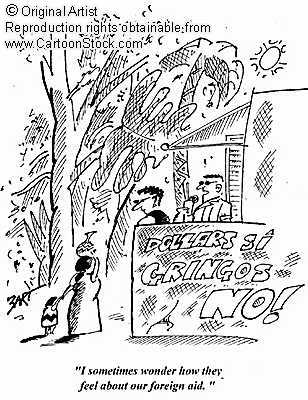 First Decade-3
3.There was a need to change values.  This in part went back to the faith based organizations that dominated technical assistance in the first half of the 20th century. This required a minimum technical assistance commitment for 3-5 years.
First Decade-4
4.  Crucial to development was the need to reduce tensions and foster understanding between groups. Conflict resolution was at the center of discussions about political development and later governance components of the development effort.
The Problem:
As early as the 1950s, observers identified the self-sustaining growth of institutions as a primary goal of foreign aid. However, U.S. foreign aid policy was often characterized by fragmentation and contradictory goals based on cold war needs.
Results: 1960
Skepticism

Unfulfilled Goals

No Take Off Point

Foreign Aid Permanent not Temporary
First Decade-5
5. It was possible to distinguish between elite projects that allowed only an indirect impact on development and grassroots activities which, though limited would impact directly on disadvantaged peoples.
Foreign Aid to Korea and Korea 2022
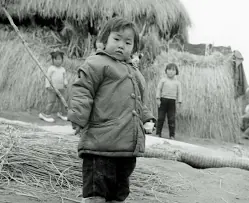 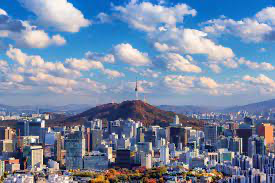 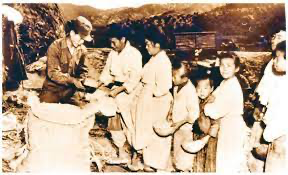 Issues:
Keynesian Assumptions for LDCs

Macro-Economic Planning

Shortcomings of Program Planning

Planning Issues- 1975
The Problem with Planning-1
The allocation of agency or contractor roles was not always clearly defined in program terms;

2.  Within the Point Four program proper, responsibility for project formulation and supervision sometimes seemed unnecessarily diffuse; (See cartoon)
Planning Constants: The Latvian Development Plan- Legacy Issue
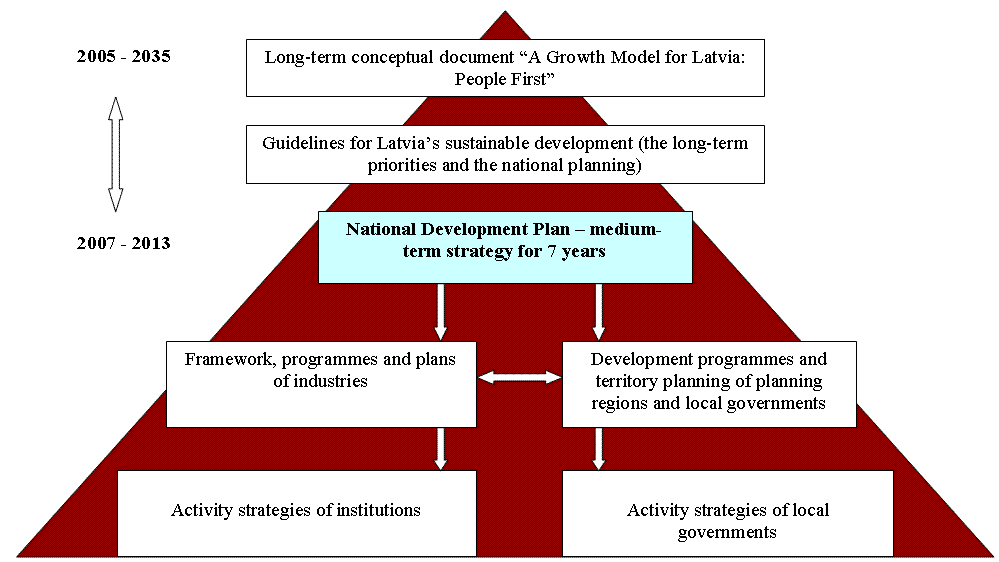 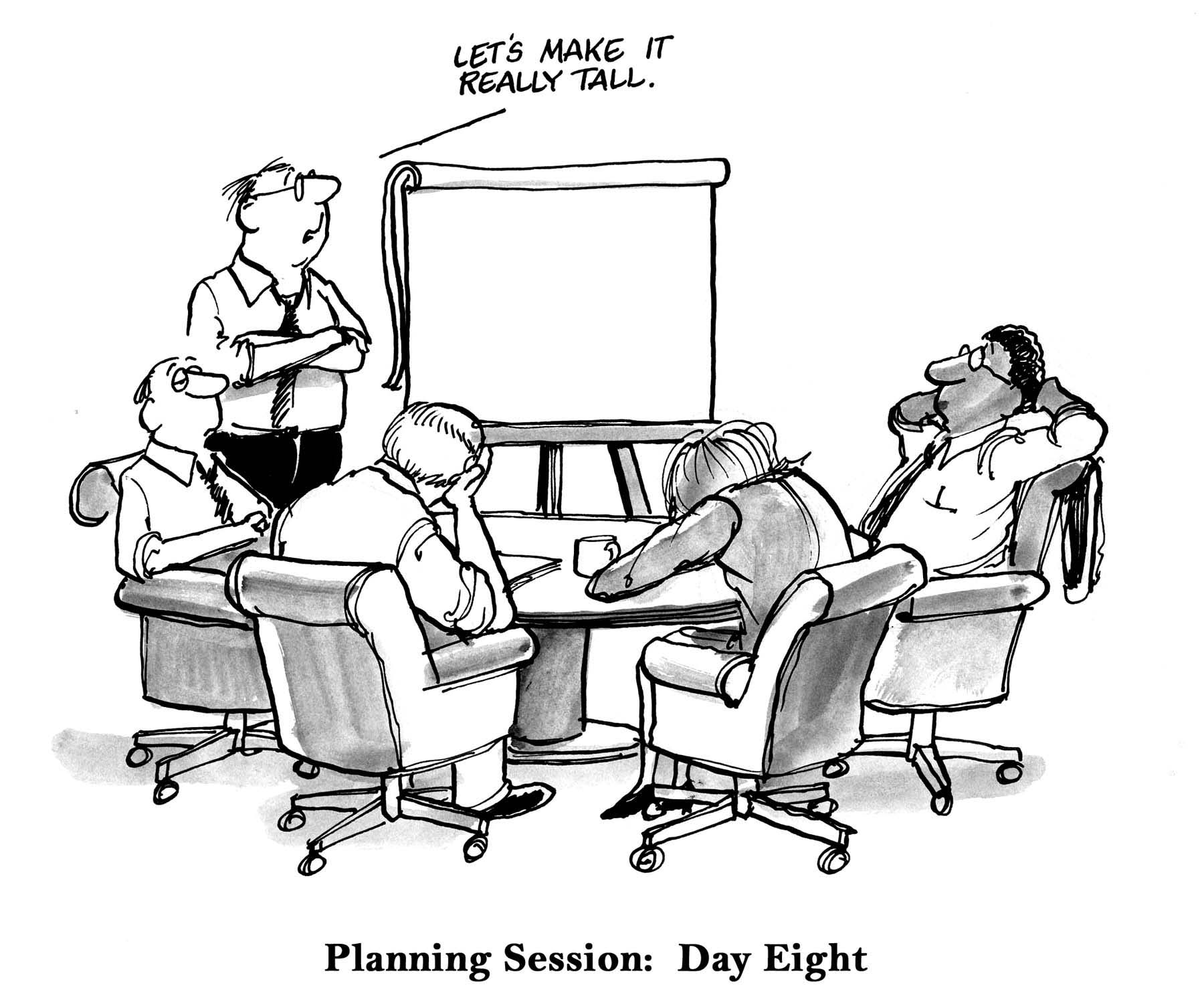 The Problem with Planning-2
3. In the management of foreign aid, there was too little provision for basic program planning and assessment particularly in terms of the entirety of the government’s technical assistance activities;
4. Relations of oversea field missions to the staffs of the U.S. diplomatic missions in countries, where economic and technical aid programs were in progress, were sometimes unclear;
The Problem with Planning-3
5. Finally, officials had not given sufficient attention to ways and means of correlating U.S. government lending policies with the probable financing and maintenance requirements of developmental technical assistance projects when completed.

6. Planning led to capital spending and debt. The White Elephant Problem
Debt Temperature
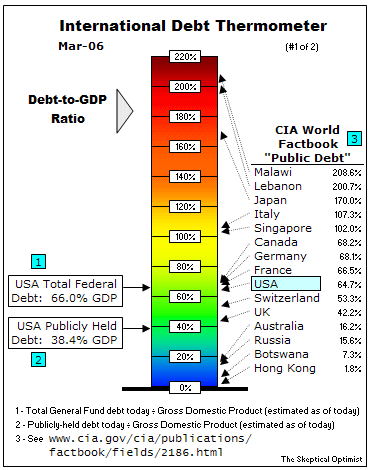 Three Views of Foreign Aid- A Reminder
1.  Part of Balance of Power- Carrot and Stick Approach (based on exchange Theory

	2.  Commercial Promotion:  Focus on International Trade

	3.  Humanitarian Theory:  Moral Imperative
Two Books :
Michal Maren, The Road to Hell: The Ravaging Effects of Foreign Aid and International Charity (New York: The Free Press, 1997). Not Assigned- Focus Somalia

Stephen Kinzer, Overthrow: America’s Century of Regime Change from Hawaii to Iraq (New York: Times Books, 2006).
Michael Maren
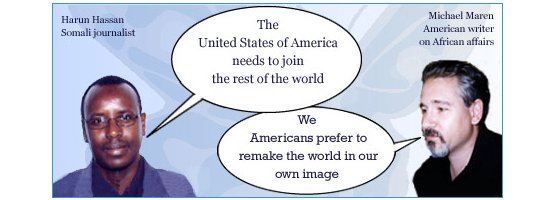 Stephen Kinzer
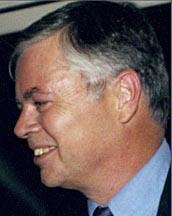 Issues: Kinzer and Maren
1.   Coming out of the Road to War (Cold War and beyond)  and Overthrow, what does one need to think about as one approaches the “Profession” of International Development within the context of U.S. Foreign and Security Policy?

	2.   What do you think of  Kinzer? To what extent do our authors have something to say about Asia, the Middle East, Eastern Europe, and Caribbean?
Overview: The Soft Power View of George W. Bush: The New Take Off Point?
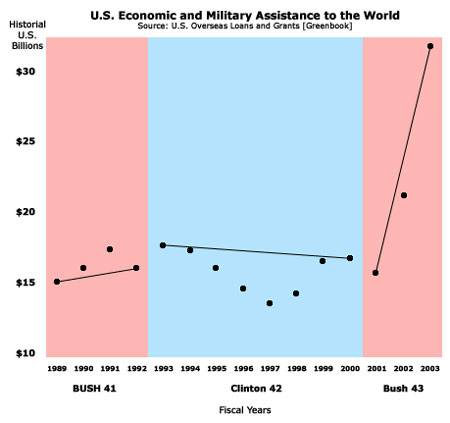 Discussion of Kinzer
3. What does Kinzer purport to warn you about working in about  foreign policy and aid international assistance?

	4. How typical are the aid workers portrayed in are reading?
Discussion: Continued
5.  How do you think the behavior of “Aid Workers” differ from that of colonial officials in the pre-independence periods?
	
	6.	What criticism would you make of the Book?
From the First Decade to 2022:  Religious or ethnic war?
Focus Next Week and Beyond
Motivations

Multilateral Beginnings

Contracts and Non-Governmental Organizations

Vietnam: The Early Years
Quote:
America is what everyone here wants to be like….[i]
[i]  Mark Hertsgaard, The Eagle’s Shadow: Why America Fascinates and Infuriates the World (New York: Picador Books, 2003), p. 4.